TUI Education Conference24th February, 2018
Barry Slattery, Director, NCCA
Senior Cycle review
Research into the provision of upper secondary in other jurisdictions
Research
Overview Report
Full Country Reviews
[Speaker Notes: The research comprised of 9 individual detailed country reports, brief summaries of the provision in each jurisdiction and an overview report where the comparative links are drawn and the considerations we may have when examining the Irish provision of upper secondary education.

The full overview report is here and the country summaries are attached as appendices.

The full detailed country summaries are available on our website under the senior cycle tab.

Rather than taking you through the full details of the research, I am going to concentrate on the implications and considerations for Ireland as we commence our process of senior cycle review. 

While each jurisdiction was different the one unifying feature was the agreement on the aims and purpose of this stage of education. Each jurisdiction focused on developing the skills our students will need in their future as active citizens contributing to the economy and society. How the aims were fulfilled varied greatly.]
Accessing the research
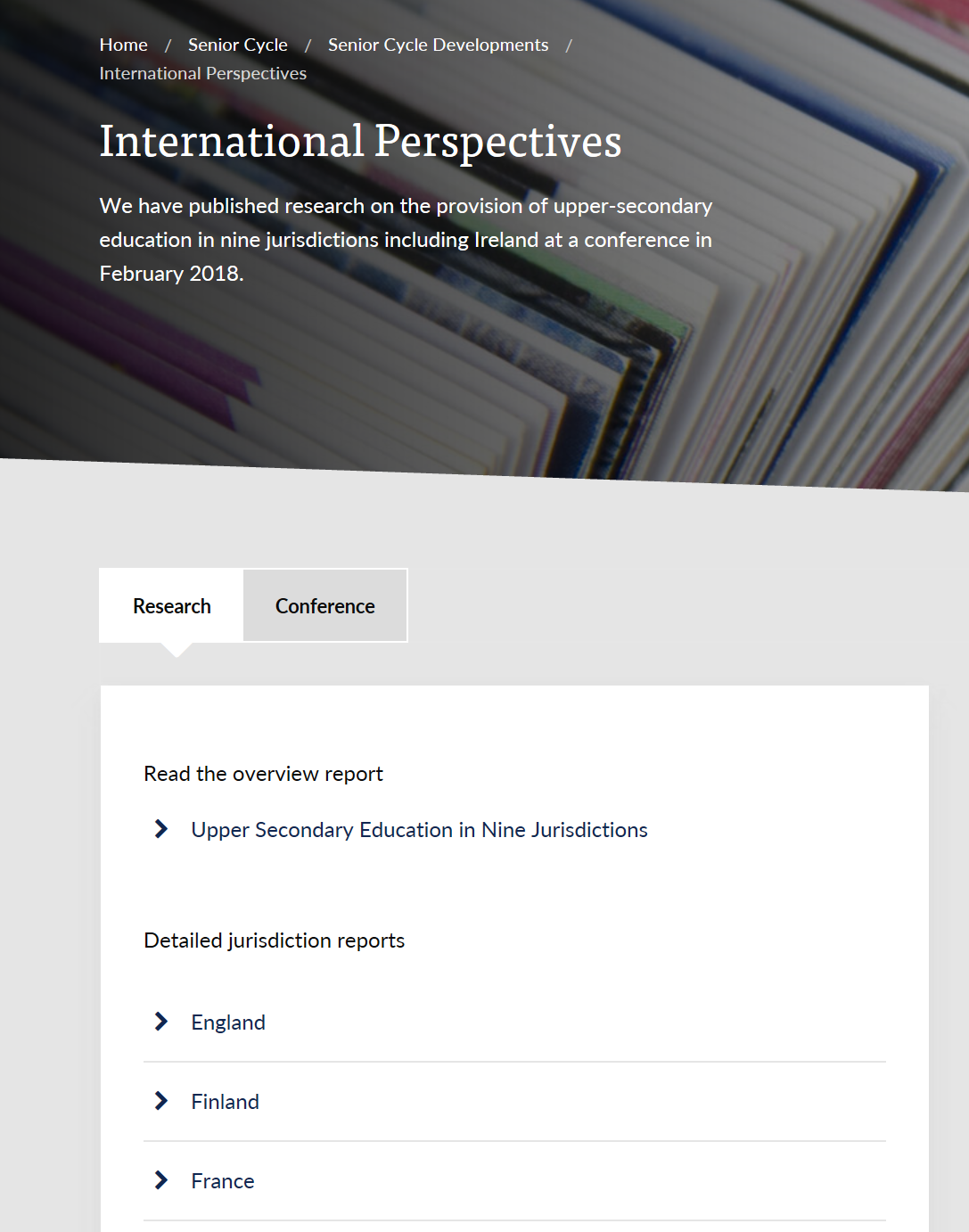 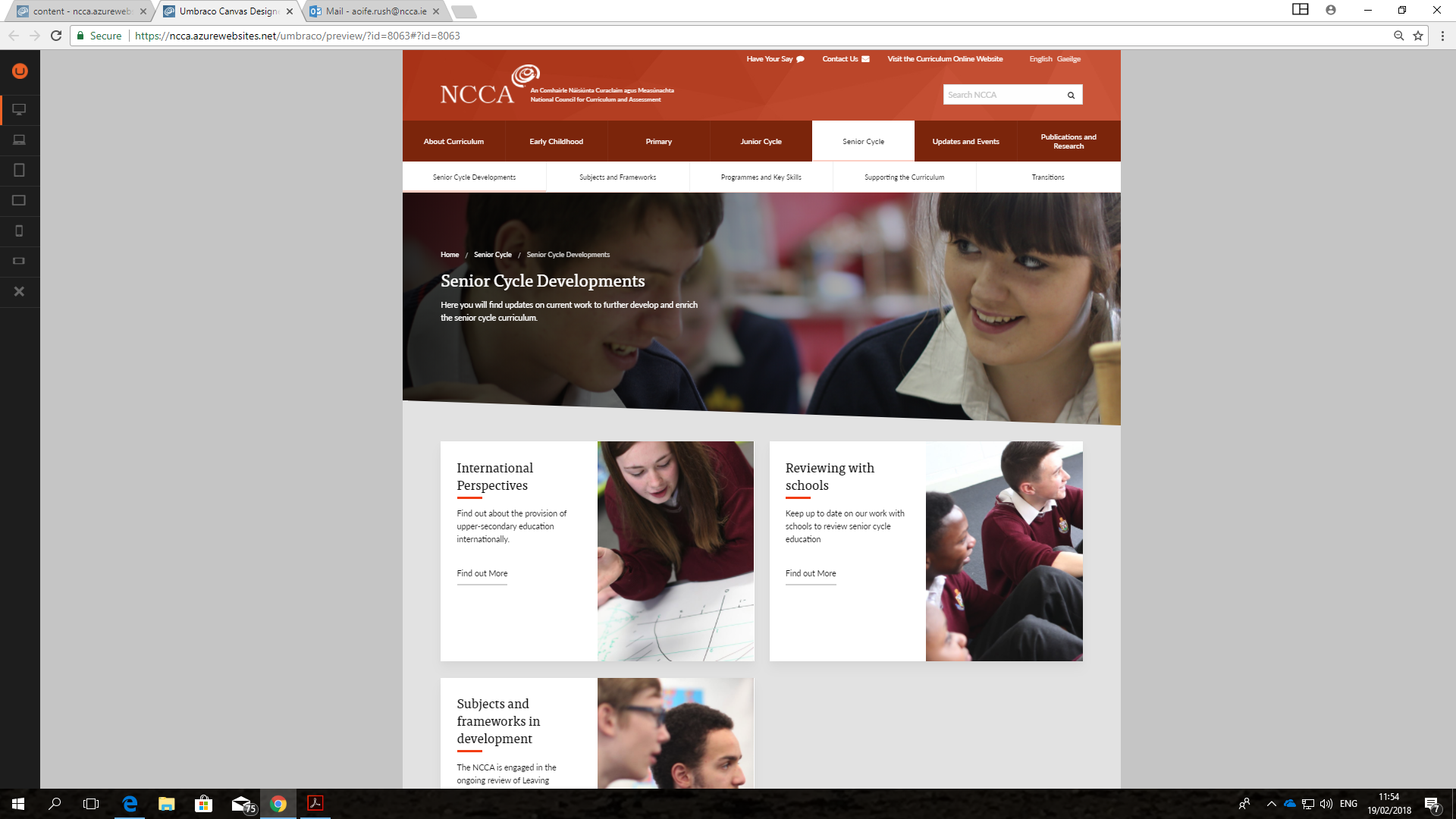 [Speaker Notes: All the research does draw attention to ig themes: pathways, flexibility

When you have the time to have a look, counter check to the Irish system as a frame for discussion, all have relevance to the Irish context,

Potential points of reference.

Will inform discussions with schools throughout the review ntial points of reference.]
Specific research questions
How is inclusion addressed?
How are the learning needs of all students catered for, including students who have completed a reduced curriculum at lower secondary school, students with challenging behaviour patterns who find it difficult to function in larger classes, international learners for whom the language of instruction is not their first language, students with special educational needs?
Findings
There is a general principle across jurisdictions that upper secondary provision should enable all students regardless of their individual need, profile or ability to achieve their maximum potential.
There are also often specific requirements to pay particular attention to outcomes for certain groups. 
Pathways and reporting/qualifications aim to be flexible enough to accommodate full participation of students with SEN.
Next steps - beginning the discussions
Key elements of the approach:
Thematic consultation cycles
School-based review
National seminar series

Generation of an overview report document
Further public consultation
Final advisory report
First consultative cycle
The Purpose of Senior Cycle and Futures thinking 

The purposes of senior cycle education

Inclusion

The needs of students form a senior cycle in the years to 2030
Second consultation cycle
Pathways and Flexibility

The structure of senior cycle

The educational programmes involved, the pathways available to all students

Flexibility, autonomy, customisation
Schools at the hub of Senior Cycle Review
Establish a network of schools
May ‘18
Schools at the hub of Senior Cycle Review
Establish a network of schools
May ‘18
First cycle
Second cycle
Schools at the hub of Senior Cycle review
May 2018
March 2019
Evidence from both cycles
Public Consultation
June 2019
Questions for us to consider:
How do we address inclusion in Senior Cycle?
Can we identify strengths and areas for improvement in terms of ?
How can we make Senior Cycle education more inclusive?
What are the implications for learning, assessment, reporting, certification, and qualifications?
Please contact us:seniorcycle@ncca.ie@NCCAie#seniorcyclereview
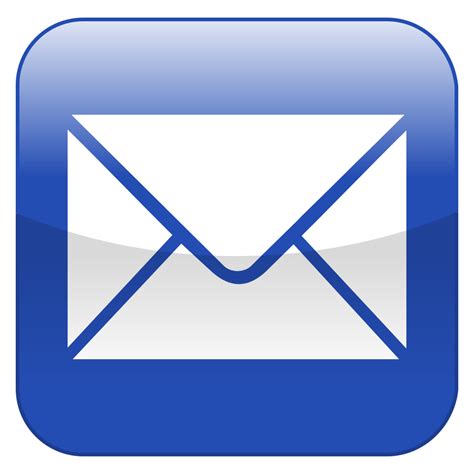 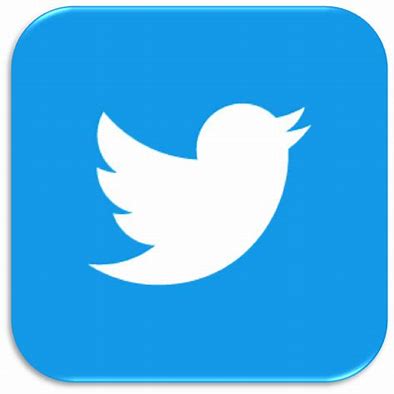